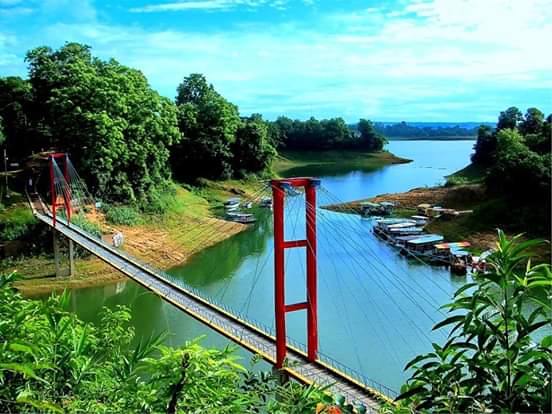 সবাইকে শুভেচ্ছা
শিক্ষক পরিচিতি
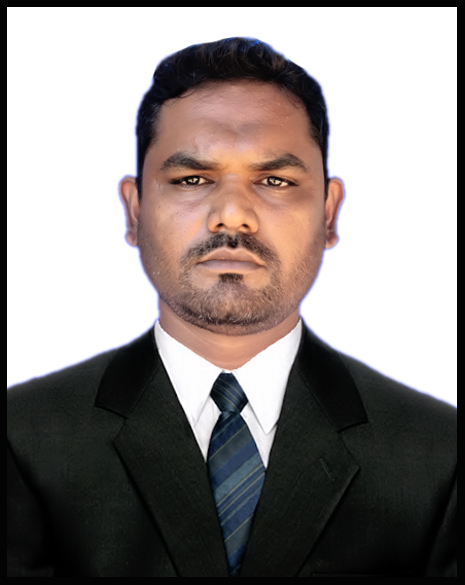 আব্দুল জব্বার
সহঃ শিক্ষক 
রাবেতা মডেল উচ্চ বিদ্যালয় 
লংগদু , রাংগামাটি
পাঠ পরিচিতি
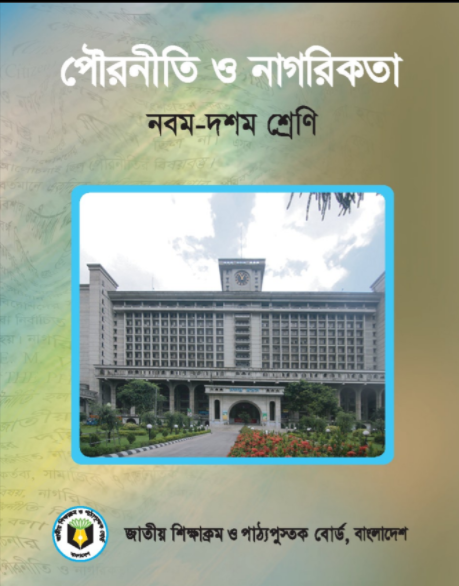 শ্রেনীঃ নবম-দশম
বিষয়ঃ পৌরনীতি ও নাগরিকতা
অধ্যায়ঃ দ্বিতীয়
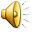 নিম্নের ছবিগুলো ভাল করে দেখ
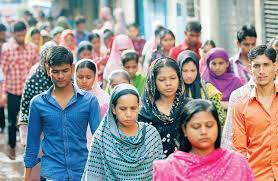 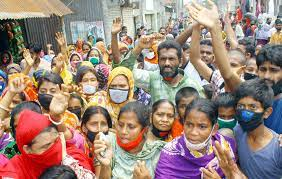 আজকের পাঠ
নাগরিক  ও নাগরিকতা
শিখন ফল
এই পাঠ শেষে শিক্ষার্থীরা ...
১। নাগরিক ও নাগরিকতা সম্পর্কে জানতে পারবে;
২।নাগরিকতা অর্জনের উপায় সমূহ বলতে পারবে:
৩। নাগরিকের অধিকার সর্ম্পকে ব্যাখ্যা করতে পারবে।
ছবিগুলো ভাল করে দেখ
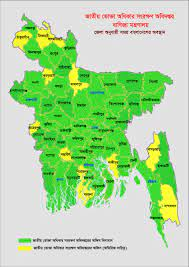 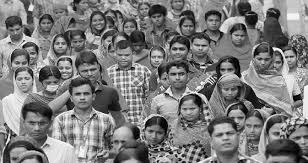 দেশের সাধারণ নাগরিক
বাংলাদেশের মানচিত্র
একক কাজ
নাগরিক কী?
ছবিগুলো ভাল করে দেখ
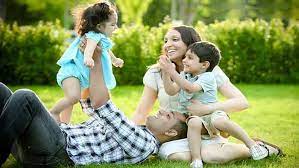 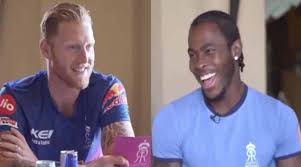 বাংলাদেশের নাগরিক
ইংল্যান্ডের নাগরিক
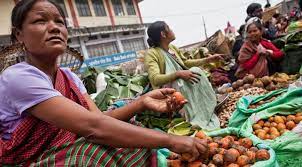 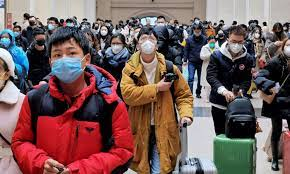 জিম্বাবুযের নাগরিক
চীনের নাগরিক
জোড়ায় কাজ
নাগরিকতা অর্জনের উপায় সমূহ  আলোচনা লিখ।
ছবিগুলো ভাল করে দেখ
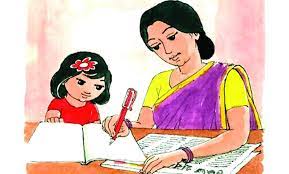 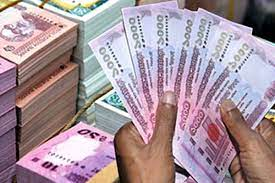 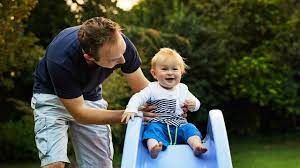 পরিবার গঠনের অধিকার
শিশুকে শিক্ষাদানের অধিকার
অর্থনৈতি অধিকার
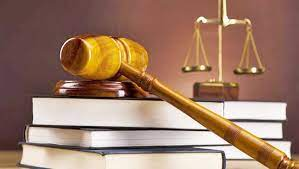 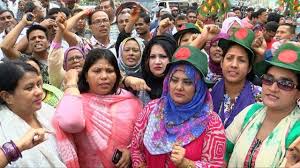 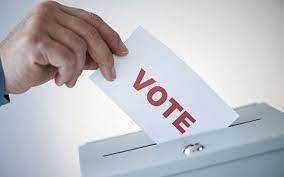 রাজনৈতিক অধিকার
ভোট দানের  অধিকার
আইনের অধিকার
দলীয় কাজ
সামাজিক ও রাজনৈতিক অধিকারের পার্থক্য বর্ণনা।
মূল্যায়ন
দ্বৈত নাগরিকতা কি?
আজ থেকে কত বছর পূর্বে নাগরিকতার ধারনার উদ্ভব হয়?
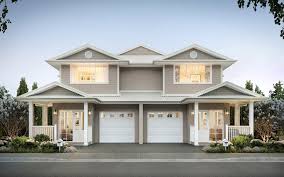 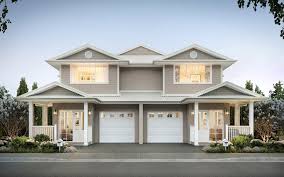 বাড়ির কাজ
অধিকারের শ্রেণি বিভাগের একটি চার্ট প্রস্তুত কর।
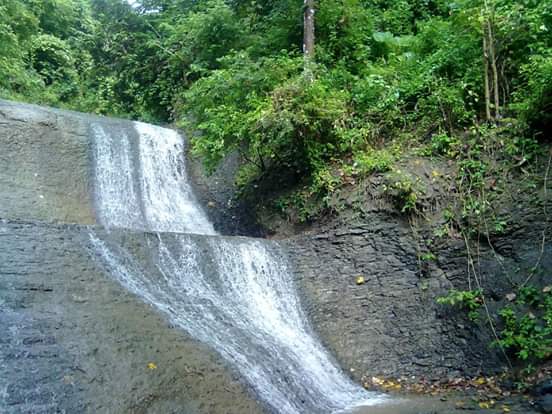 ধন্যবাদ